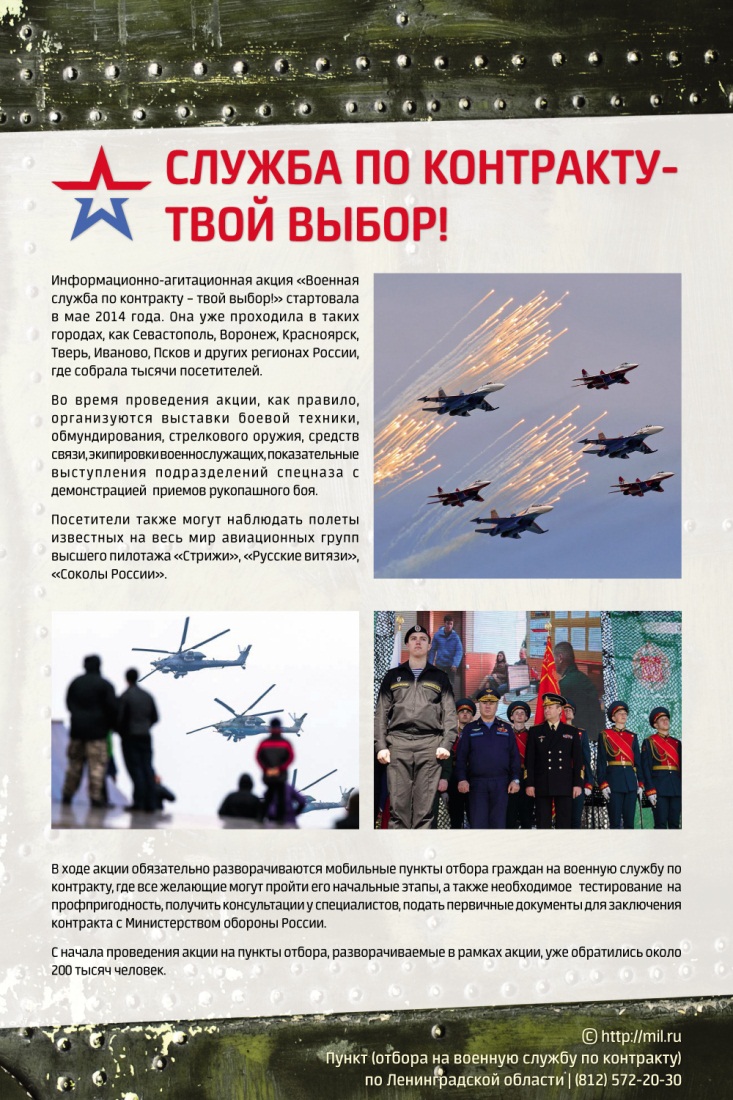 ТЫ СЧИТАЕШЬ СЕБЯ МУЖЧИНОЙ ?
ДОРОГИЕ ДРУЗЬЯ!
ВОЕННАЯ СЛУЖБА ПО КОНТРАКТУ – ДОСТОЙНЫЙ ВЫБОР ПАТРИОТА РОССИИ, ПРОФЕССИОНАЛЬНОГО ЗАЩИТНИК СВОЕЙ РОДИНЫ!
Поступая на военную службу по контракту, вы выбираете стабильность, широкие возможности для самореализации, достойный уровень жизни и высокий социальный статус.
Вооруженные силы Российской Федерации оснащаются современным высокотехнологичным вооружением и военной техникой. В войска поступают новейшие системы и комплексы, требующие специальных знаний и навыков настоящих профессионалов.
ДЛЯ ПОСТУПЛЕНИЯ
НА ВОЕННУЮ СЛУЖБУ ПО КОНТРАКТУ ОБРАЩАТЬСЯ:
390046, г. Рязань, ул. Фрунзе, д. 27
Тел. 8 (4912) 25 - 36 - 29 povsk - ryazan@yandex.ru ; vk.com/povsk_rzn
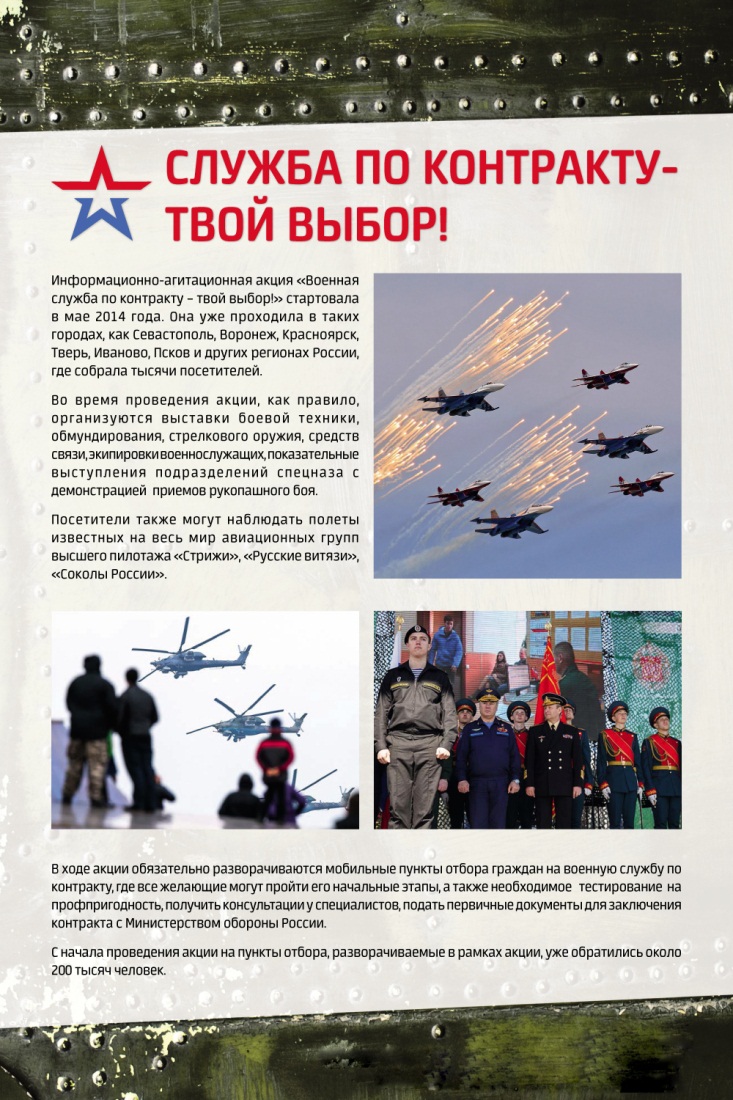